Designing Digital Products
For Adults with Low Prose Reading Literacy
Sheila Walsh, U.S. Department of Health and Human Services

Note: Some slides may contain presenter notes
1
Meet Gail
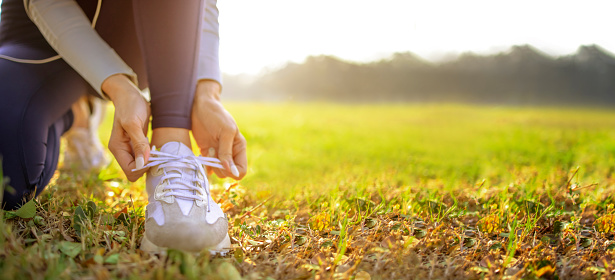 2
[Speaker Notes: Source: Getty Images, item 1298108434 (obtained through HHS/ASPA account)
Credit:Tomwang112
Creative #:1298108434
License type: Royalty-free
Collection: iStock / Getty Images Plus]
Gail is one of many
* Benchmark is Level 3 or 4 score on the Program for the International Assessment of Adult Competencies (PIAAC)
3
[Speaker Notes: Source for data: https://nces.ed.gov/surveys/piaac/national_results.asp
Source for Dr. Larson https://digital.gov/event/2020/05/13/average-american-reader-needs-you-write/]
Common patterns
Reading every single word – not scanning
Ignoring information on the right or left side
Avoiding dense blocks of text
Link surfing
Satisficing quickly
Avoiding search or typing misspellings
Spending more time to complete an online task
Blaming themselves for a poor user experience
4
It takes a team
5
[Speaker Notes: https://www.gettyimages.com/detail/photo/alone-were-weak-together-were-strong-royalty-free-image/646424550?adppopup=true – purchased by HHS]
6 Best Practices
6
1. Follow plain language guidelines
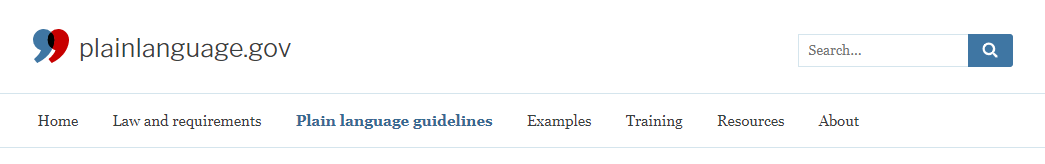 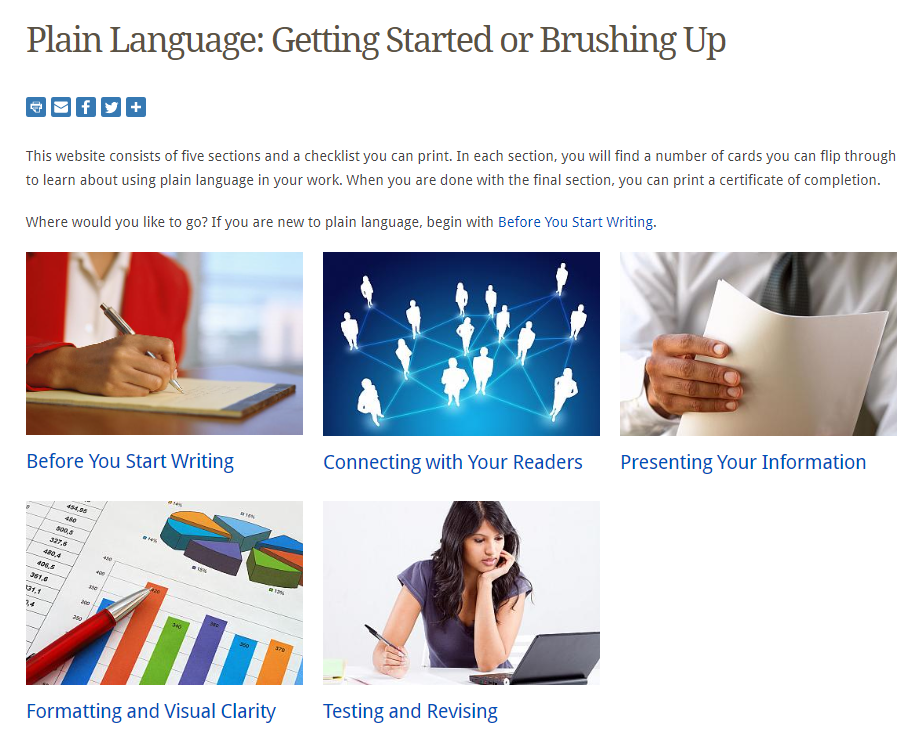 Resource: NIH Clear 
Communication
7
[Speaker Notes: Source: https://www.plainlanguage.gov/]
2. Vary typography and include meaningful images
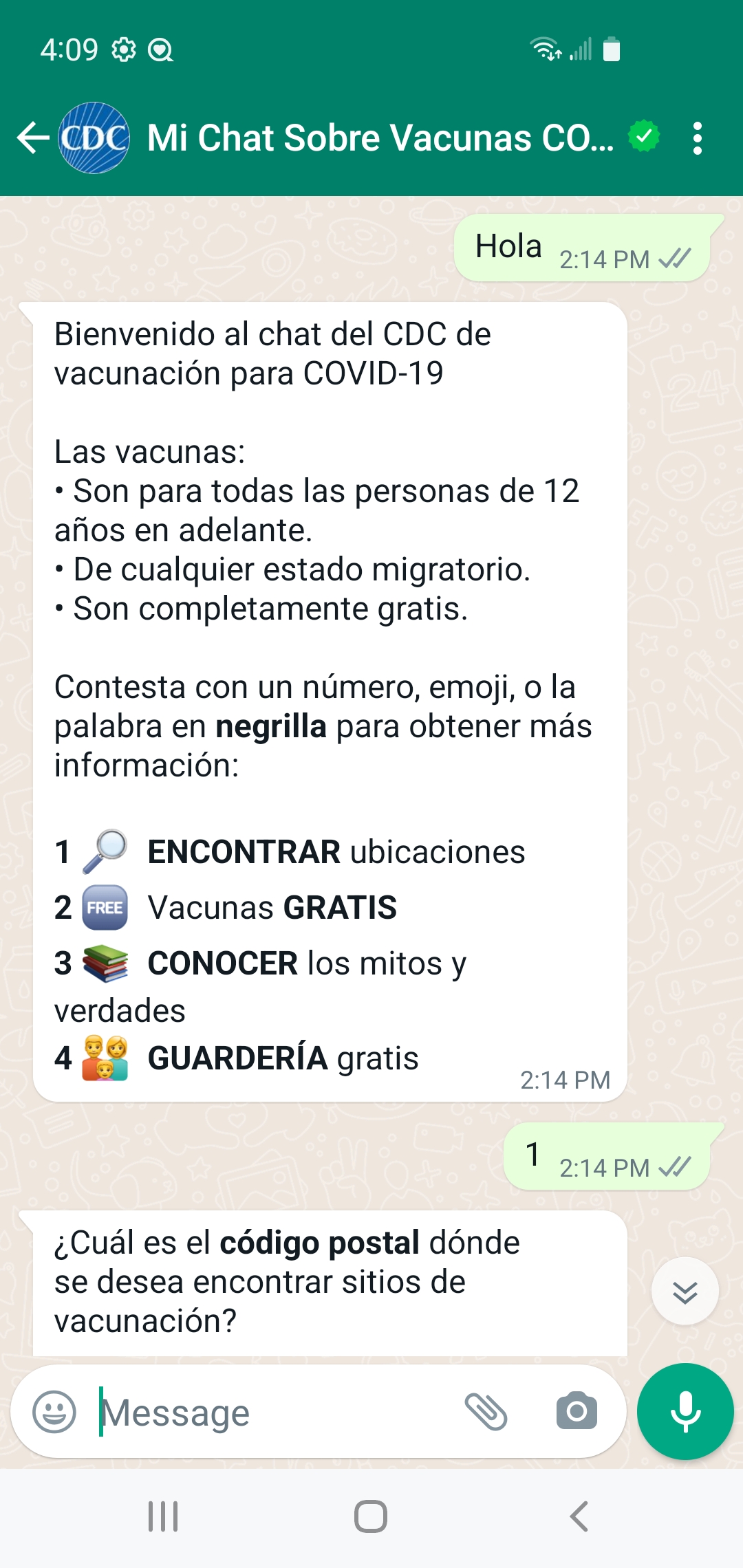 Bullet points to break up long chunks of text
Use of familiar, colorful icons
Leverage numerical literacy
Bold important words
8
Example: National Eye Institute
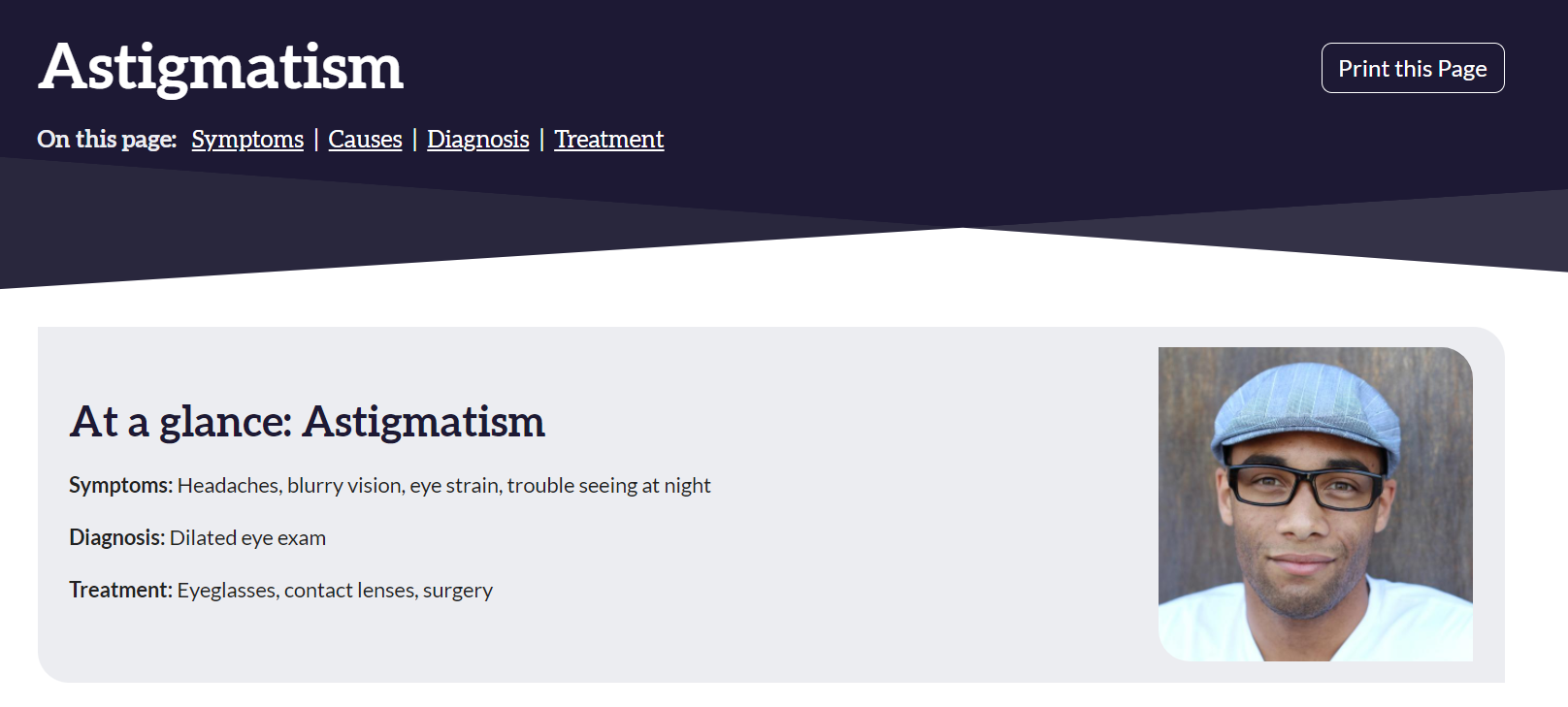 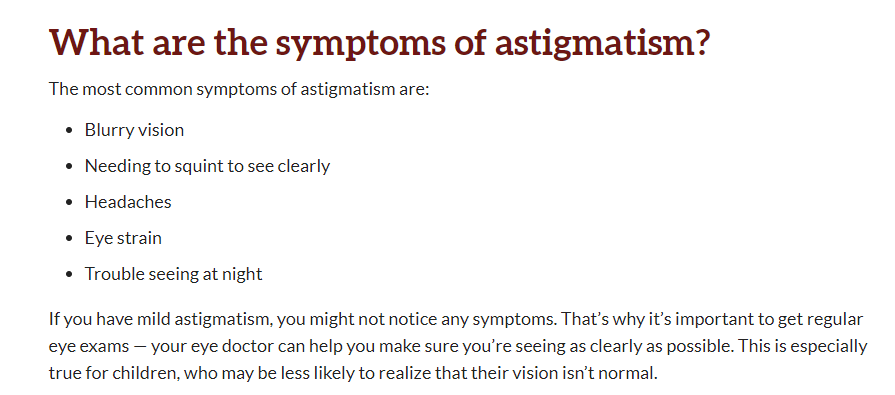 9
[Speaker Notes: Sources: National Eye Institute, National Institutes of Health, https://www.nei.nih.gov/learn-about-eye-health/eye-conditions-and-diseases/astigmatism]
3. Design for mobile
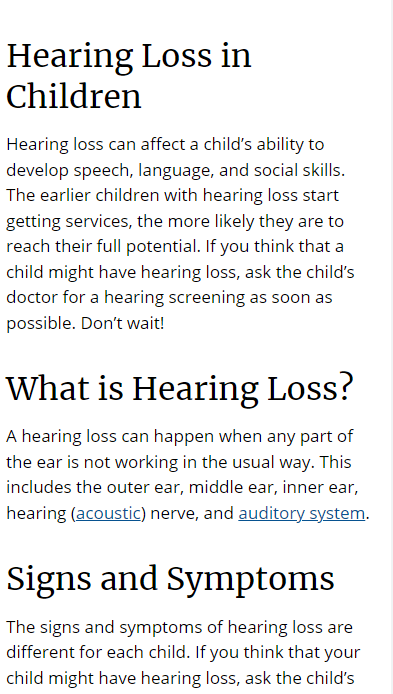 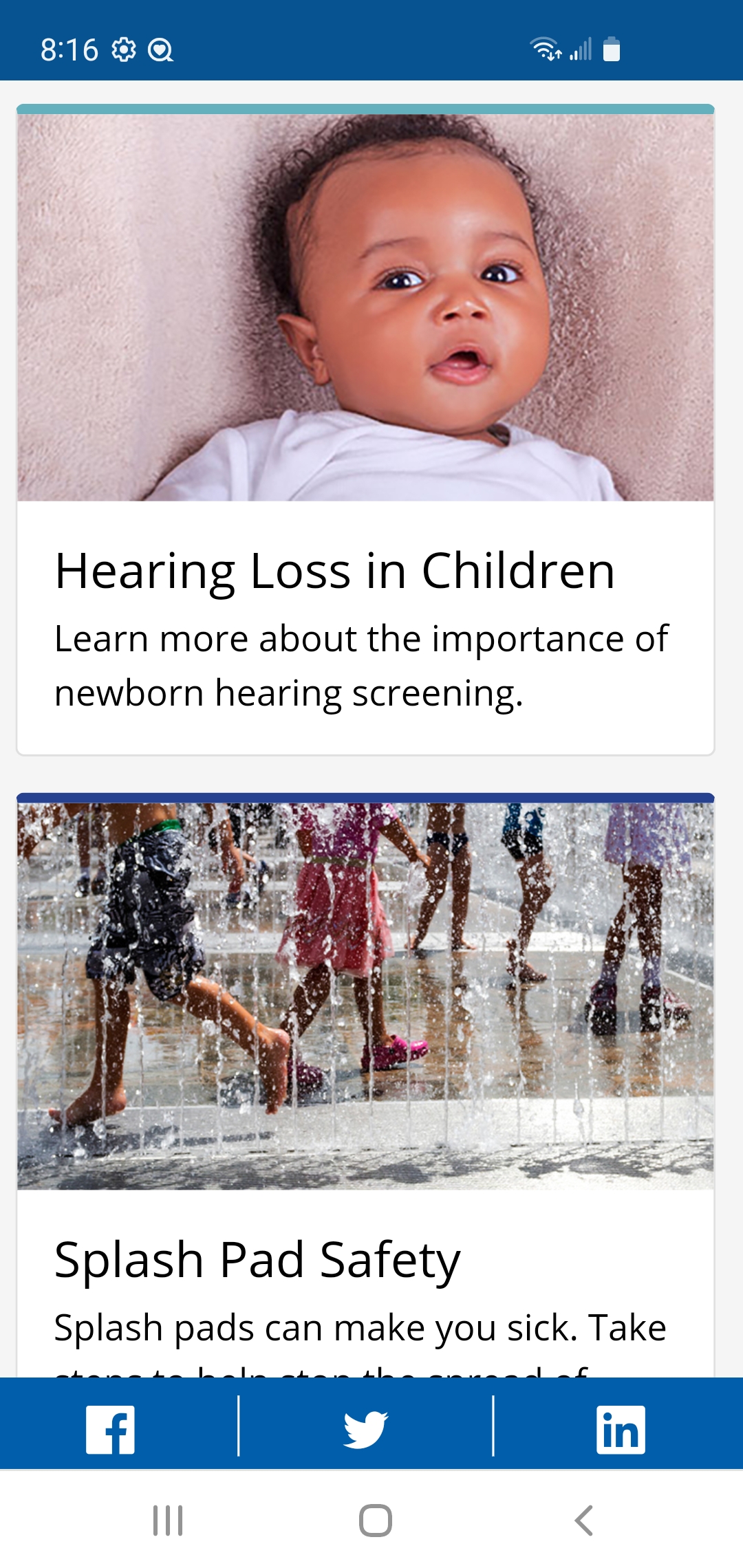 10
[Speaker Notes: Sources: CDC.gov]
4. Use multiple channels and content types
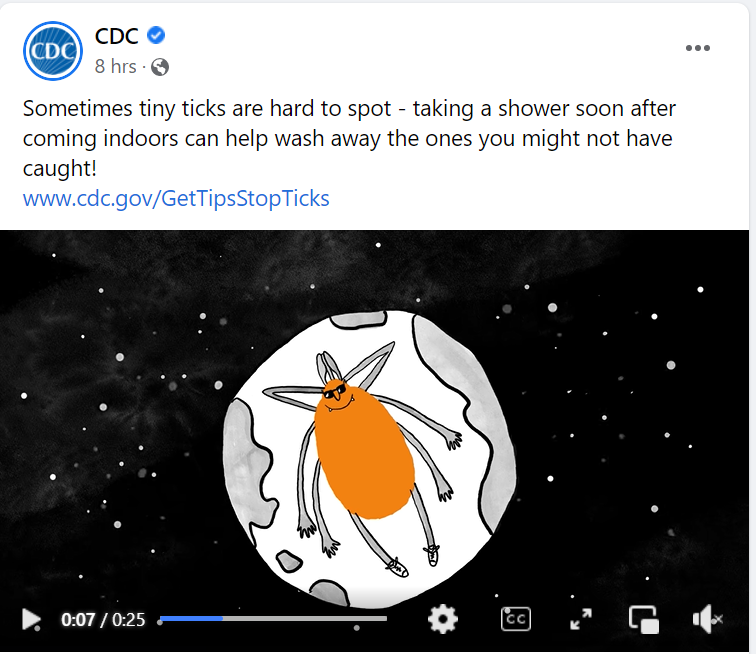 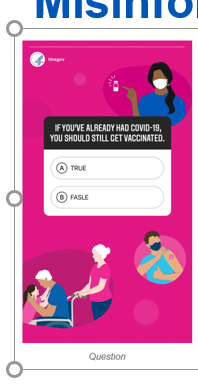 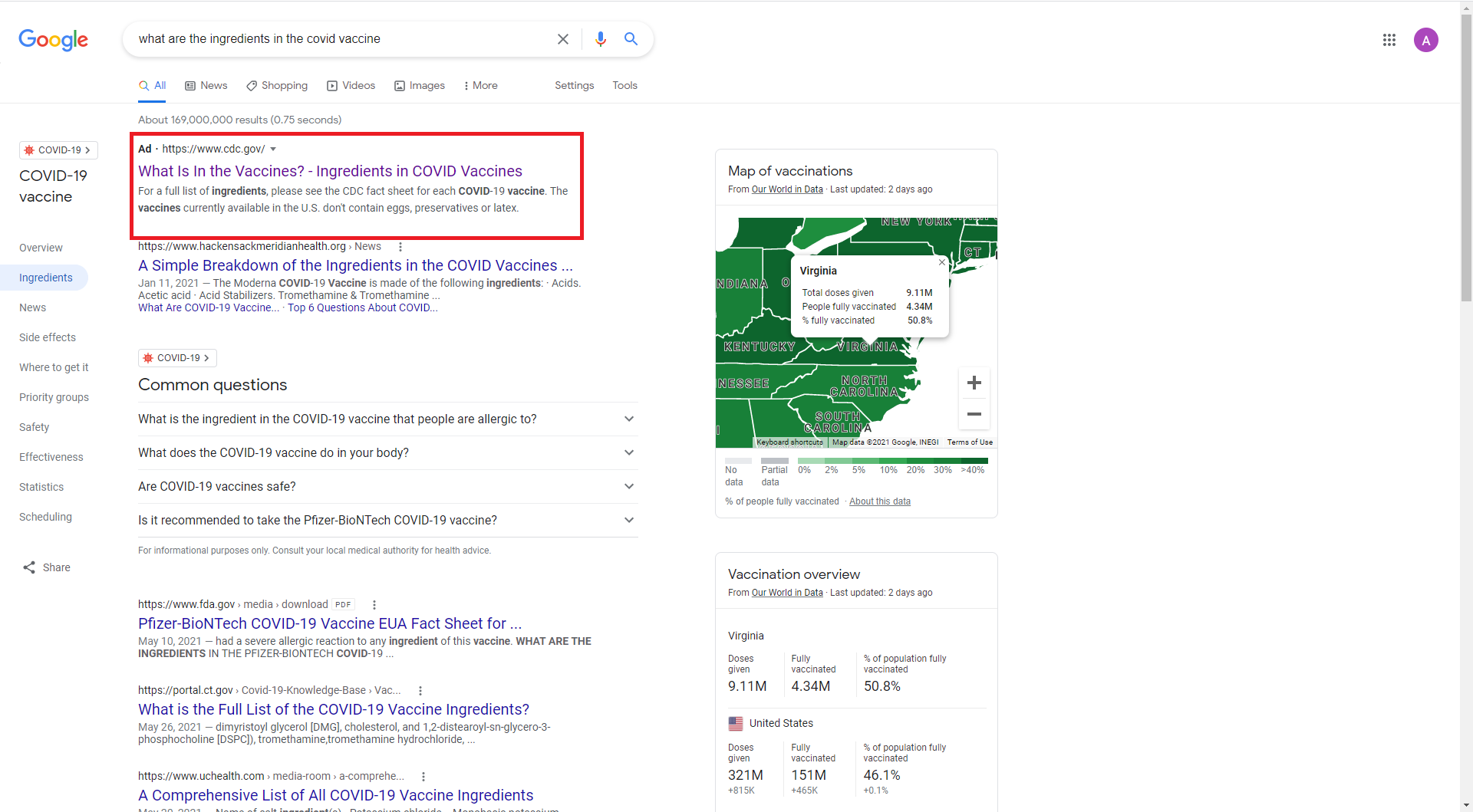 11
[Speaker Notes: Sources:
(left) CDC video: https://fb.watch/dbU8pGBT7V/
(middle) WeCanDoThis COVID-19 campaign quiz – previously on wecandothis.hhs.gov, content is now retired.
(right) Screenshot of Google search results page]
5. Inclusive usability tests
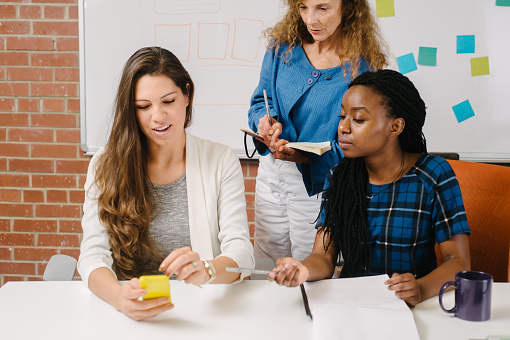 Related Resource: Testing Reading Levels of Participants (NIH)
12
[Speaker Notes: Source: Getty Images, Item #590580206]
6. Look beyond “web content”
Plain language writing is needed for
Help text
Web forms
Step-by-step processes
Error messages
Alt text for accessible images
13
Example: Healthcare.gov
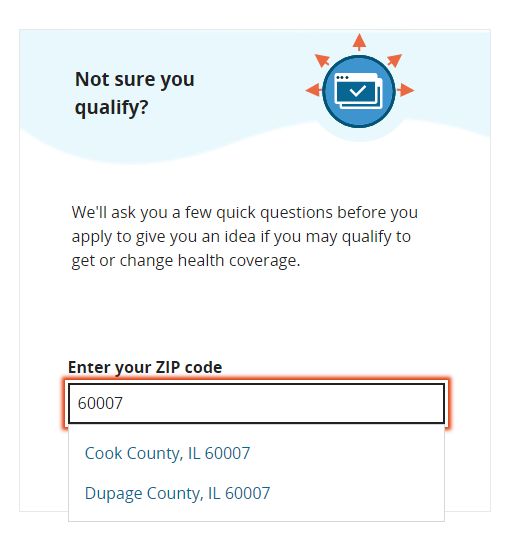 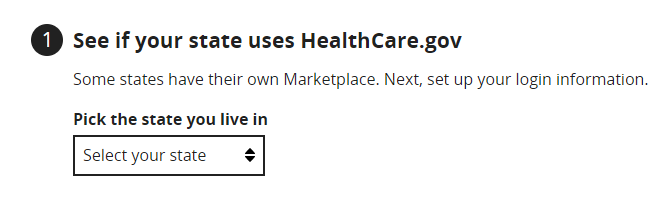 14
[Speaker Notes: Sources: Healthcare.gov]
A path forward for Gail
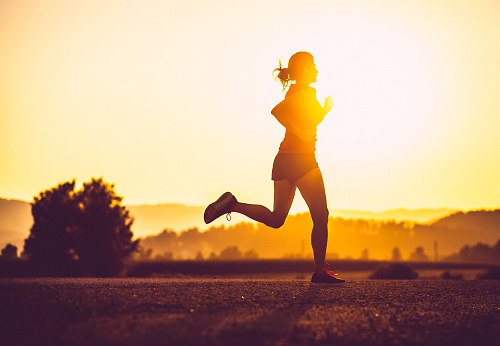 15
[Speaker Notes: Source: Getty Images, Item #486348232]
Resources
Health Literacy Online, health.gov (contains usability testing and user experience guidelines)
The Average American Needs You To Write Even More Clearly, digital.gov webinar
Plainlanguage.gov
Clear Communication, National Institutes of Health
Testing usability test participants’ reading levels
16